Phenotypic and genotypic impact of milk components and body weight composite on dry matter intake
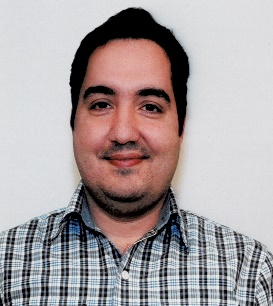 Sajjad Toghiani *1, Paul VanRaden1 , Mike VandeHaar 2, and Robert Tempelman2 

1 USDA-ARS, Animal Genomics and Improvement Laboratory, Beltsville, MD, USA
2 Department of Animal Science, Michigan State University, East Lansing, MI, USA

* sajjad.toghiani@usda.gov
Backgrounds
Improvement in feed efficiency in dairy industry matters
Farm profitability 
Environmental management 

Dry matter intake (DMI)  
Key factor to Measure feed efficiency
Main quantity in dairy nutrition research 
Develop breeding objectives for breeding programs 
Feed efficiency, methane emissions
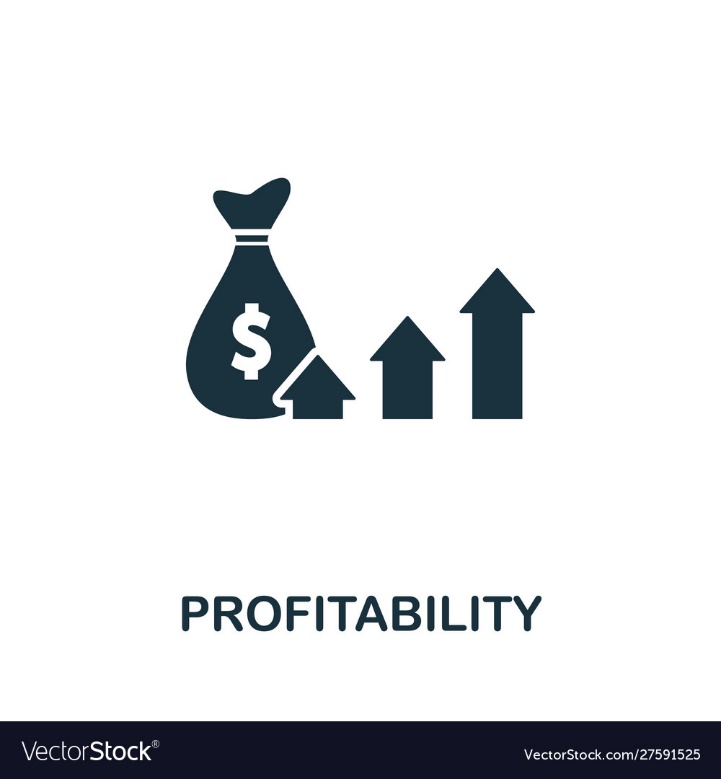 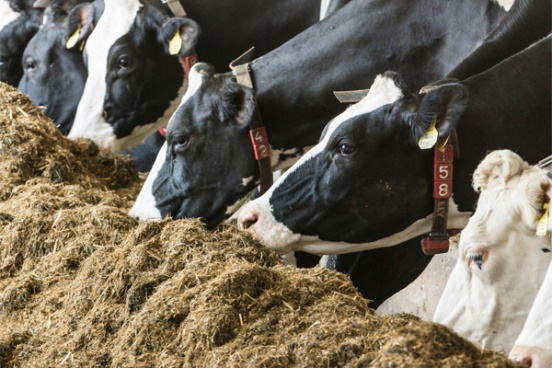 Why feed efficiency is important?
Feed costs represent the largest operating cost in dairy production
Since 1990, feed efficiency was intended to initiate as breeding objective
Collecting feed intake data was and still is expensive and difficult 
Exclusively recorded in research herds
Larger datasets required for accurate estimation of genetic parameters 
Using information from multiple data source
Factors affecting Feed Efficiency
Residual feed intake (RFI) 
Difference between actual and predicted dry matter intake
Independent of variation in BW and level of production
Low or Negative RFI →  More efficient cows
High or Positive RFI  →  Less efficient cows
RFI is a useful tool for selecting efficient dairy cows
Reducing feed cost at the herd level

Body weight (BW)/Body size
Plays a major role for cow’s maintenance requirement
Improving feed efficiency by selecting cows with smaller BW
Leading to a decrease in maintenance cost
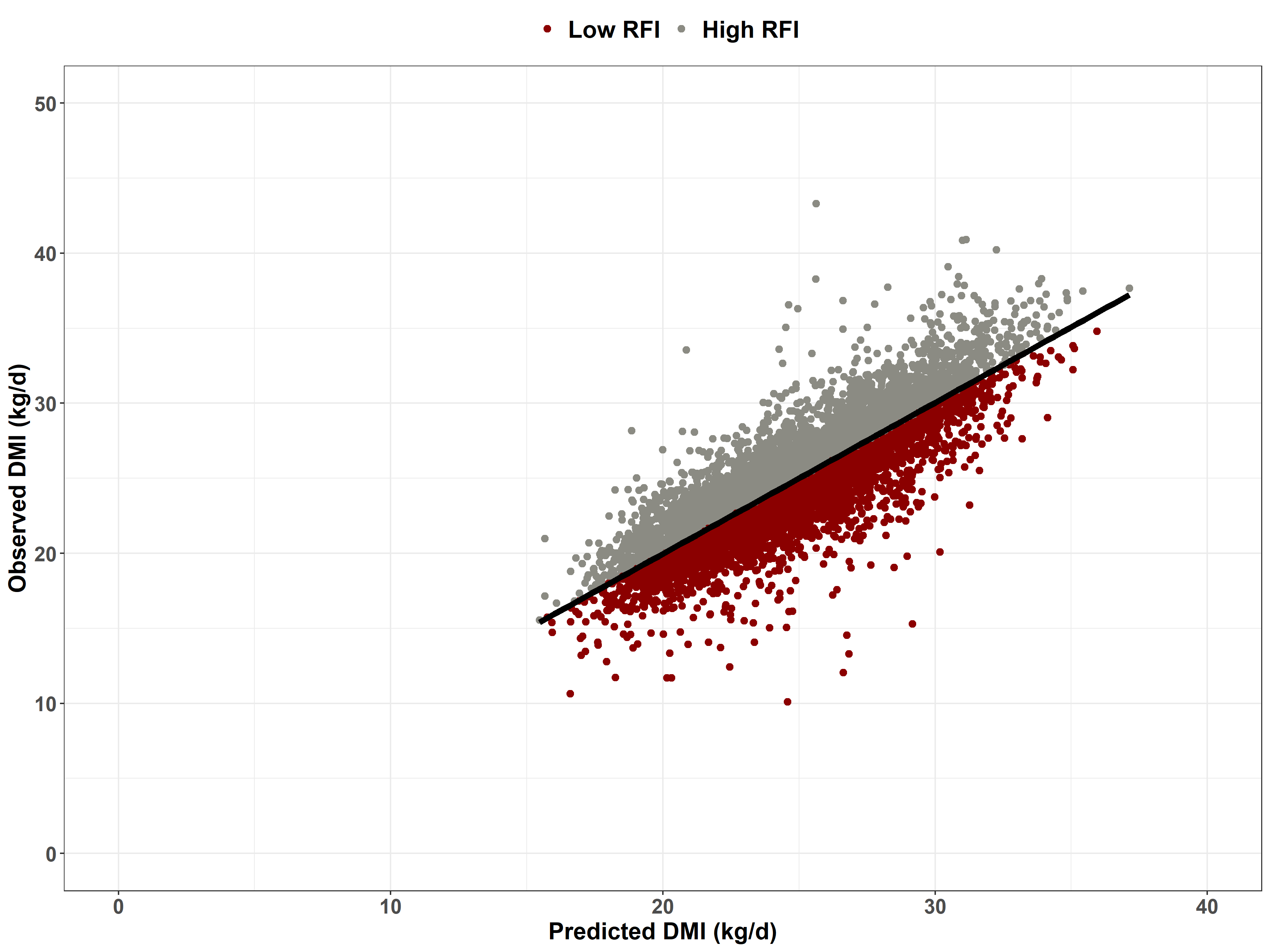 Objectives
Use feed intake data from U.S. Holstein dairy research herds
To develop prediction models for DMI and BW from phenotypic and genomic regression of key energy sink traits  
To estimate the maintenance cost and feed cost of milk components associated with DMI for each given model
U.S. Feed efficiency database
Feed efficiency Project 
USDA-NIFA grant $5M (2010-2015)  
CDCB-FFAR grant $2M (2019-2024)
Main U.S. research herds
Univ. of Wisconsin (WI)
Univ. of Florida (FL)
Michigan State Univ. (MI)
Iowa State Univ. (IA)
USDA-AGIL (MD)











Data collection
Mid-lactation (50-200 days in milks)
Recording period of 28 and 42-days
Dry matter intake (DMI)
Milk yield and components 
Body weight and BCS
Data processing
Quality Data checked 
CDCB and contributing institutions 
Data joint with cooperator database 
Pedigree, Birth date, Calving dates, Parity, etc.
Mixed Models for DMI
DMI records used from 6,338 lactations of 5,094 U.S. Holstein cows
Implementing mixed models through SAS PROC MIXED
Common fixed effects
Overall mean
Days in milk 
Age-Parity 
Body weight change
Common random effects
Herd-year
Experimental trial
Residual effect

























Phenotypic Model 
Phenotypic regression (Kg)
Milk yield 
Fat yield 
Protein yield  
Metabolic body weight 

Genomic Model  
Genomic regression (GEBV)
Milk yield 
Fat yield 
Protein yield 
BWC
	



























Sire’s genomic Model 
Sire’s genomic regression (GEBV)
Milk yield 
Fat yield 
Protein yield 
BWC

Extended genomic Model  
Genomic regression (GEBV)
Milk yield 
Fat yield 
Protein yield 
Stature
Strength
Body depth
Dairy form
Rump width
Feed cost for yield components
Each method gave differing feed cost for milk component, especially for fat yield.
Phenotypic regression indicates much more feed requires to produce protein than Fat.
Genomic regression shows the opposite result which producing fat requires more feed than protein. 
New data indicates that milk fluid and protein may require less feed than previously assumed in NM$ 2018.
Maintenance cost per year
Estimates from CDCB data give much higher maintenance cost compared to NRC values 
When regressing DMI on phenotypic, genomic and sire’s genomic body size predictors  
Direct emphasis assigned against BWC in NM$ 2021 (- 9.4%) vs. NM$ 2018 (-5.3%)
DMI prediction using 5 type traits forming BWC
Including genomic BWC is significant for predicting DMI, Directly associated with maintenance cost 
Replacing BWC predictor with 5 type traits forming this index is valuable to test for predicting DMI
Multicollinearity Diagnostic checked because of possible high correlation between type trait predictors 
Body depth has the largest VIF score, leading to unstable estimate and high S.E.
DMI (kg/day) required per unit of component output
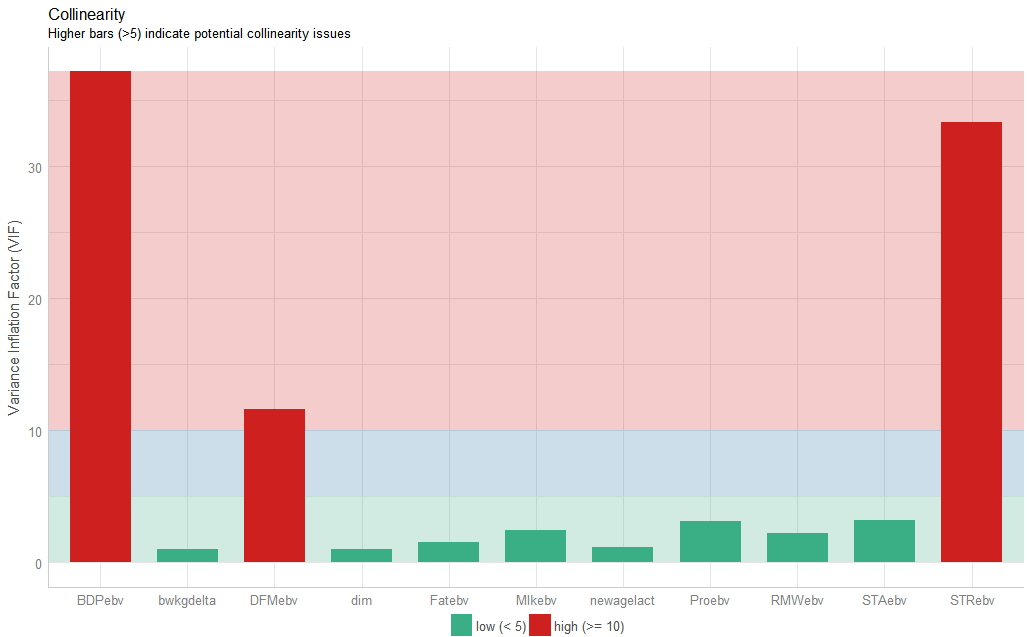 DMI prediction using 4 type traits forming BWC
Body depth removed from the set of 5 type traits due to highly VIF score.
Strength was the most significant predictor associated with DMI, agreeing with the current BWC formula 
Although including only BWC in the mixed model was statistically significant, dissecting BWC to its 4 type trait components shows smaller AIC indicating the best fitted model.
DMI (kg/day) required per unit of each type trait
BW prediction using type traits forming BWC
BW (kg) required per unit of each type trait
All 5 type traits included in BW model as predictors shown statistically significant.
Body depth predictor removed from the model after detecting with highly VIF score (> 30).
Strength and dairy form were the most important trait associated with BW, after removing body depth. 
The importance and direction of coefficients used for strength and dairy form traits in BWC formula for HOL breed, supported by the estimates of both traits and their relationship with BW.
Weights (%) from BWC formula
Conclusions
Phenotypic regressions of DMI on yield components were much less than corresponding genomic regressions.
For 100 kg of standardized milk with 3.5% fat and 3.0% protein, 
Estimated feed costs of genomic regression was 2.6 times more than phenotypic regression 
The average of annual maintenance cost from estimates using phenotypic, genomic, and sire genomic regressions
2X more than published NRC values in 2001 and 2021
3.5X more than assumed NM$ 2018 value. 
Selection for breeder should be more profitable
Smaller cow size 
Eating less than expected (lower RFI) 
Produce more milk components 
NM$ revision 2021 will be implemented in August by CDCB
Acknowledgments
USDA-ARS project 8042-31000-002-00, “Improving Dairy Animals by Increasing Accuracy of Genomic Prediction, Evaluating New Traits, and Redefining Selection Goals”

CDCB and its industry suppliers for data

Feed intake funding
Agriculture and Food Research Initiative Competitive Grant #2011-68004-30340 from USDA National Institute of Food and Agriculture 	
Foundation for Food and Agriculture Research (FFAR)
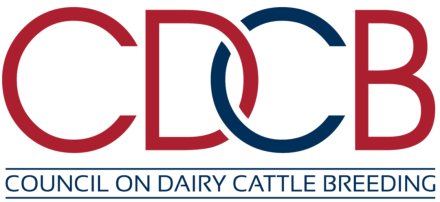 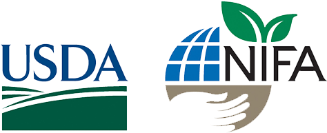 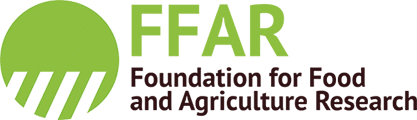